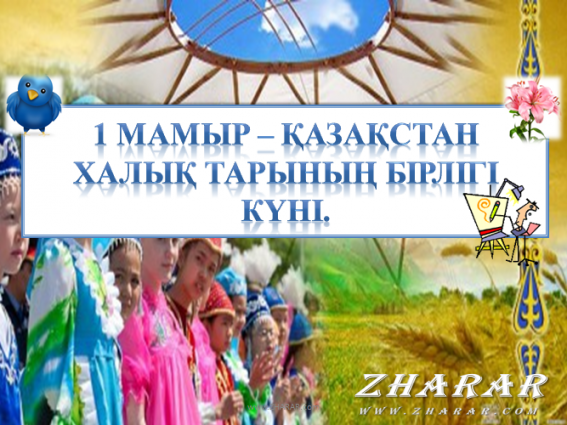 Шаңырағымыз биік,тұғырымыз берік
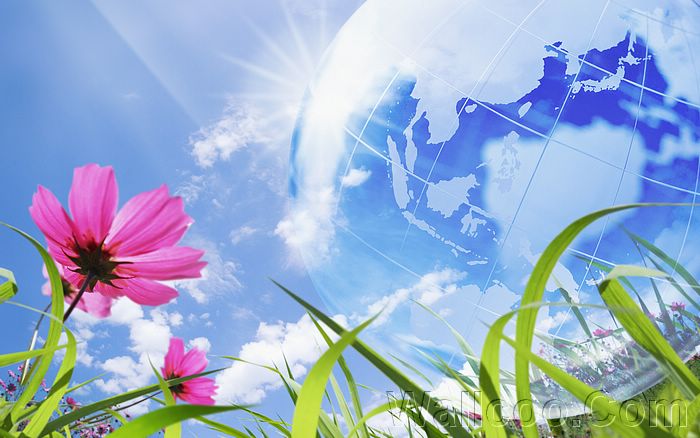 Психологиялық ахуал қалыптастыру 
“Сәлемдесу”
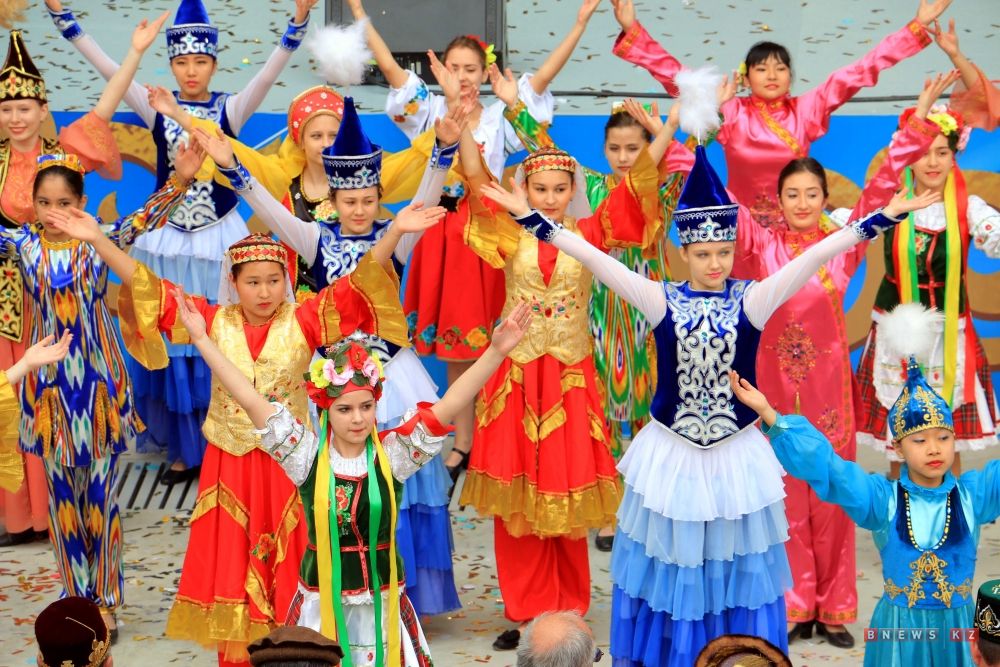 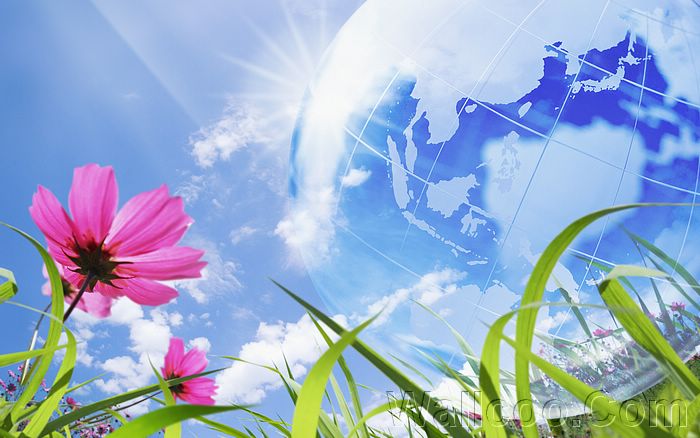 Сабақтың тақырыбы;Шаңырағымыз биік,тұғырымыз берік
Топқа бөлу
Қазақ ауылыылы
Өзбек ауылы
Орыс деревнясы
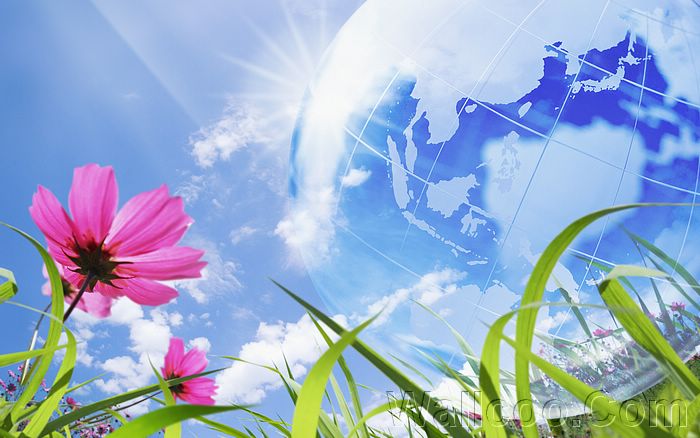 Музыка тыңдайық!
ӘзЕрбайжан халқының композиторы Г.Гусейнлидің “Шөжелерім”әні
Тапсырма;
Ұлт ерекшелігін атаңыз
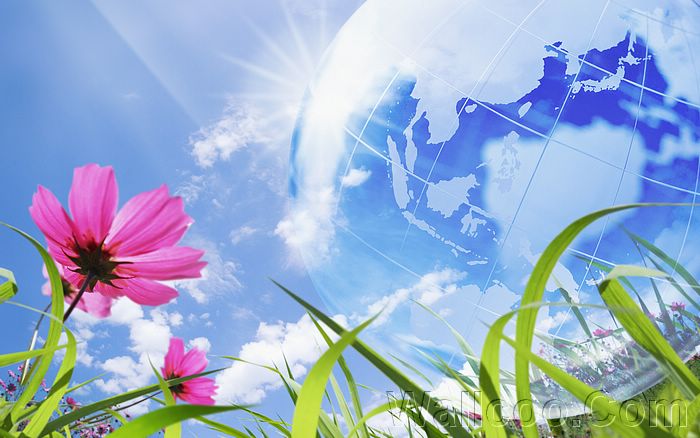 Тапсырма;
1.“ДЖИКСО”
2.Менің Отаным- Қазақстан “бейнеклип көрсету”
3. Сұрақтар
-Қазақстанда қандай ұлттар өмір сүреді?
-Не себепті халыҚтар достығы мен бірлігі күні аталып өтеді?
-Мерекенің ерекшелігі неде?
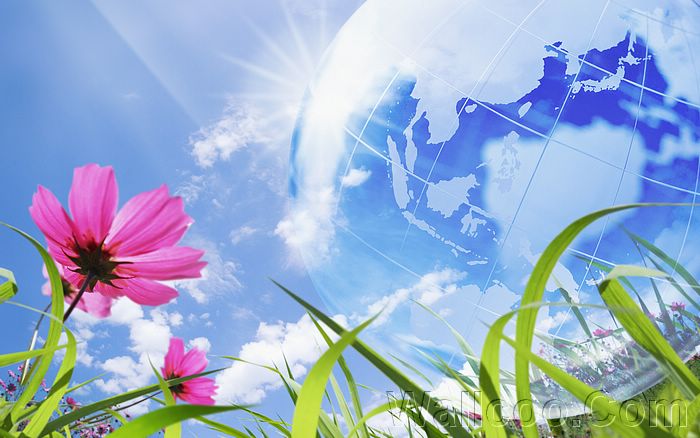 Ән орындайық!
Дос болайық бәріміз!
Әнін жазған И.Нүсіпбаев
Өлеңін жазған Х.Талғаров
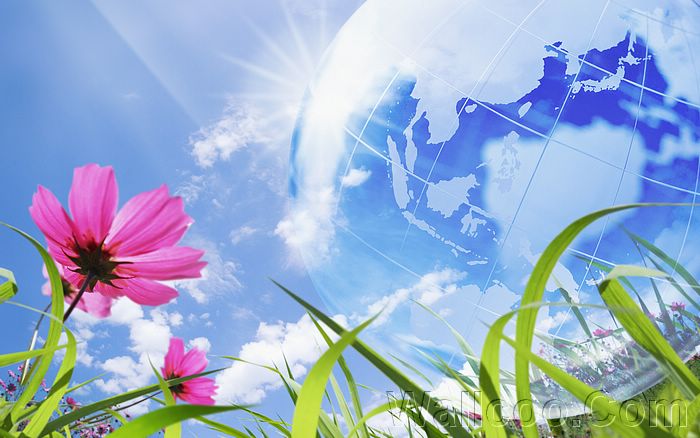 Шығармашылық жұмыс(Постер қорғау)
“Халықтар достығы”
Бағалау
Үйге тапсырма”Білесің бе?”